Корней Иванович Чуковский
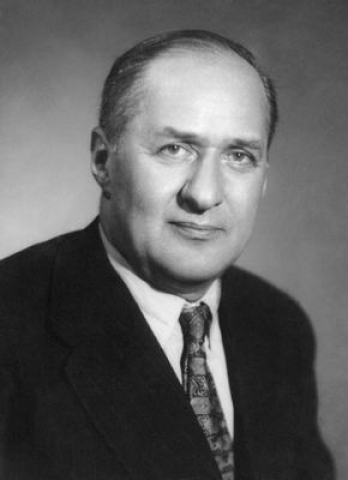 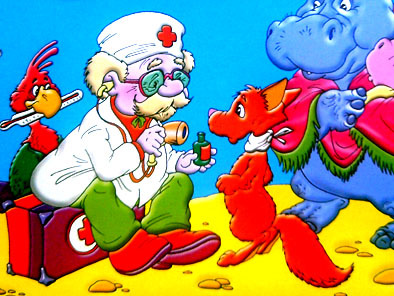 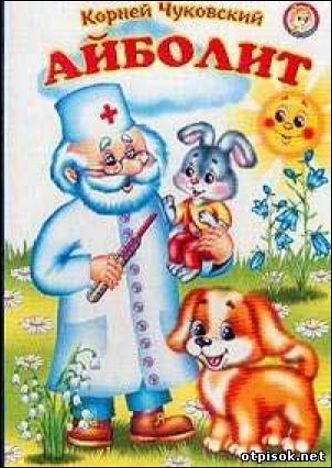 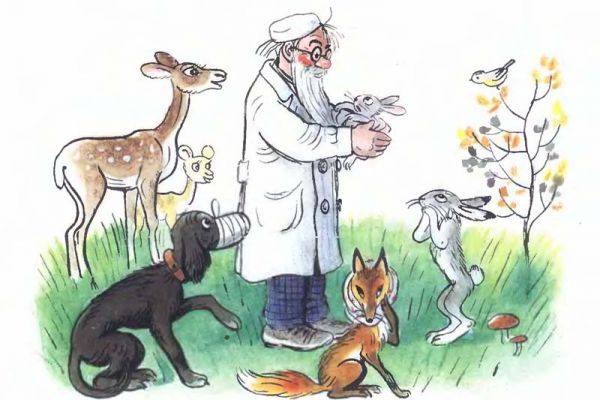 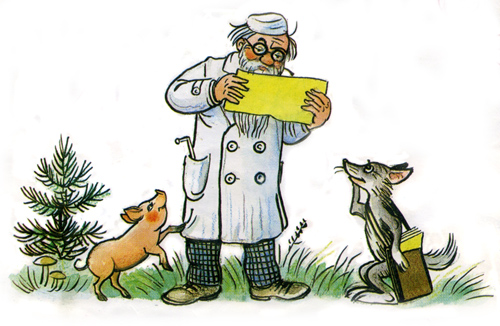 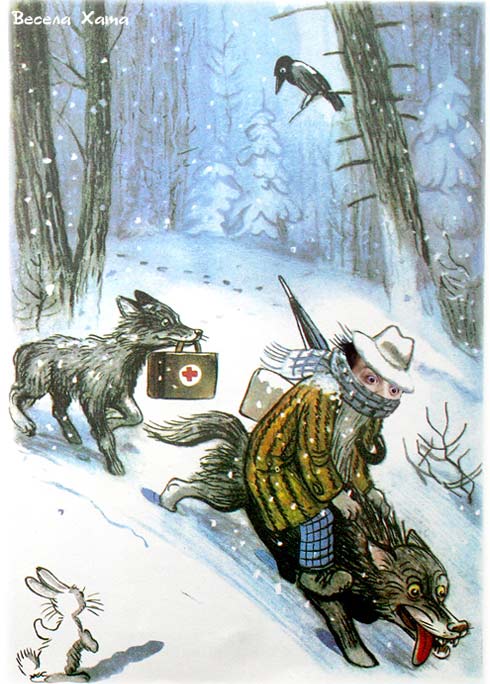 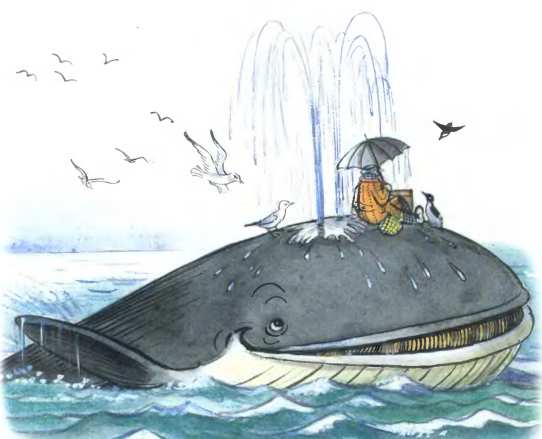 На пальме было 7 попугаев, 5 попугаев улетели. Сколько попугаев осталось на пальме?

У слонёнка 6 кокосов, а у крокодила – 4. На сколько меньше кокосов у крокодила, чем у слонёнка?

На одной пальме сидели 3 обезьяны, а на другой на 2 обезьяны больше. Сколько обезьян на другой пальме?
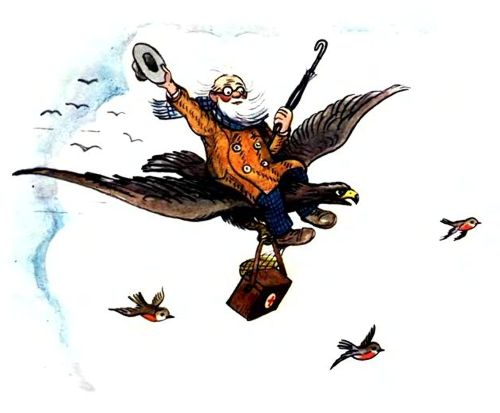 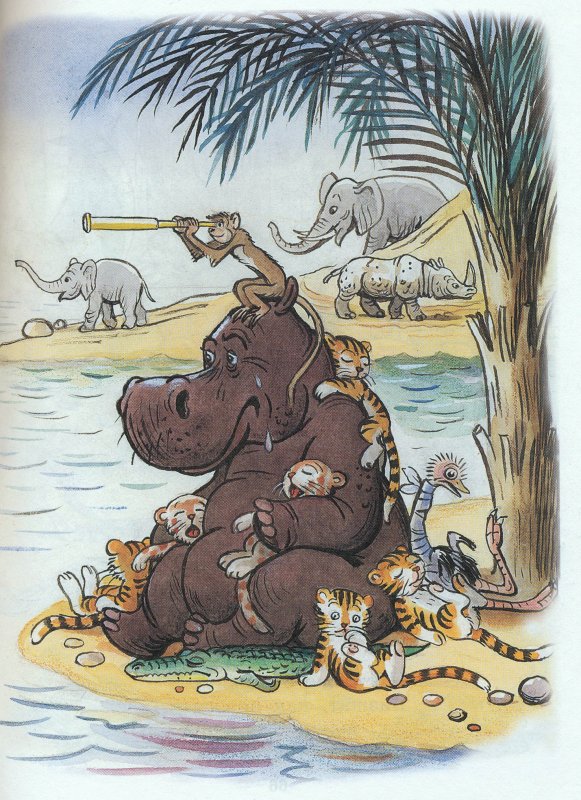 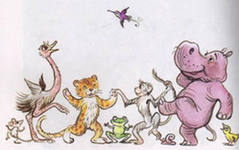 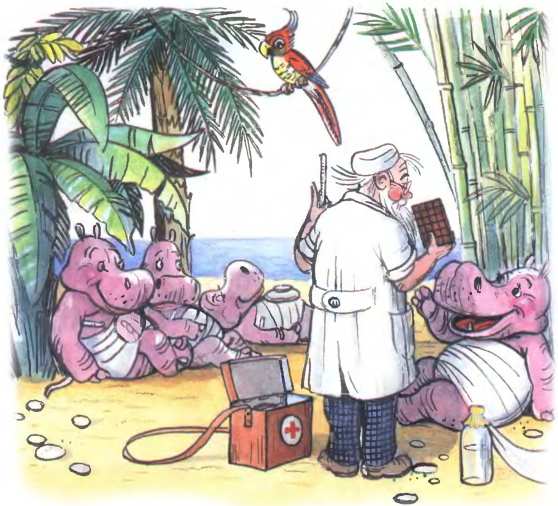 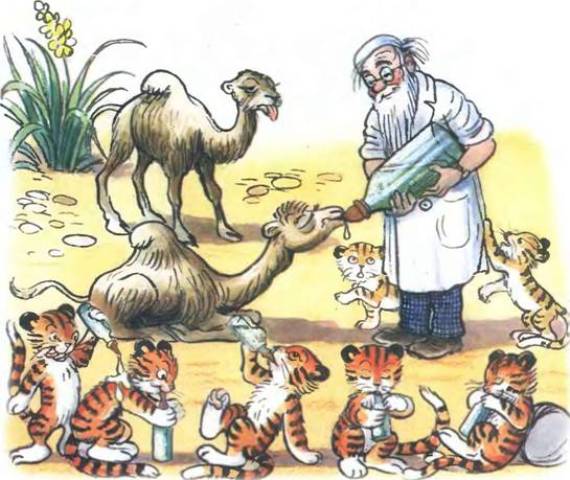 8 - 1 > 8 - 2	              5 + 3 < 5 + 4                      8 – 2 < 9 - 2
Слава,     	                слава	                       Айболиту!
 
7 – 1 > 7 - 4	              6 + 4 = 4 + 6	        3 + 7 > 7 + 2
Слава                                  добрым                           докторам!
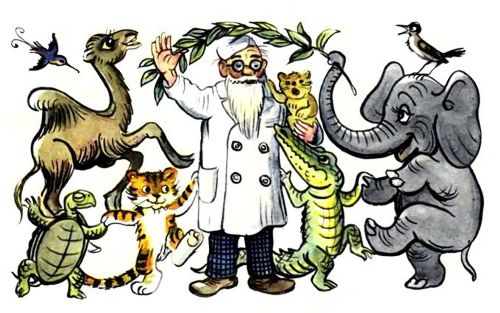 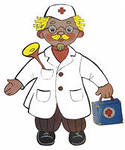